Психологическая помощь при психической травматизации, связанной с суицидальными намерениями
План
1. Этапы суицидального поведения.
2. Первая встреча с клиентом.
3. Стратегии решения рисков повторного суицида.
4. Терапевтические мишени.
5. Правила консультирования  лиц с суицидальными намерениями.
II. Этап суицидальных действий.
сознательное стремление лишить себя жизни, которое по не зависящим от человека обстоятельствам (своевременное оказание помощи, успешная реанимация и т. п.) не было доведено до конца. 

Самоповреждения имеющие характер демонстративных действий (оказание психологического или морального давления на окружение для получения определенных выгод), носят название парасуицида.
1. Этапы суицидального поведения.
I. Этап суицидальных тенденций. 
снижении ценности собственной жизни;
утрате ее смысла или нежелании жить;
проявляются в мыслях, намерениях, чувствах или угрозах. 

На этом этапе осуществляется превенция суицида (предотвращение на основании распознания психологических или социальных предвестников).
На этапе суицидальных действий осуществляется процедура интервенции.
вмешательства в текущий суицид для предотвращения акта саморазрушения и оказании ему эмоциональной поддержки и сочувствия в переживаемом кризисе. 

Главная задача интервенции - удержать человека в живых, а не в том, чтобы переделать структуру личности человека или излечить его нервно-психические расстройства.
Поственция – это усилия по предотвращению повторения акта аутоагрессии, а также предупреждение развития посттравматических стрессовых расстройств у уцелевших и их окружения. 

Задачи поственции: 
облегчении процесса приспособления к реальности;
уменьшении степени заразительности суицидального поведения;
оценке и идентификации факторов риска повторного суицида.
III. Этап постсуицидального кризиса.
Он продолжается от момента совершения суицидальной попытки до полного исчезновения суицидальных тенденций, иногда характеризующихся цикличностью проявления. 

Этот этап охватывает состояние психического кризиса суицидента, признаки которого (соматические, психические или психопатологические) и их выраженность могут быть различными. 

На этом этапе осуществляются поственция и вторичная превенция суицидального поведения.
2. При первой встрече терапевт преследует несколько целей:
• установить эмпатический контакт с суицидентом;

 • вызвать надежду на улучшение, что, несомненно, является крайне важным в кризисной интервенции;

 • получить от него такую информацию, которая позволила бы сделать вывод о степени суицидального риска в настоящее время и в ближайшем будущем.
3. Риски повторного суицида решаются путем использования таких стратегий:
психологическое консультирование; 
кризисная интервенция; 
поиск систем поддержки личности в обществе; 
образовательная стратегия для повышения осознания роли и значимости саморазрушающего поведения; 
поддержание контактов со СМИ для соблюдения этических принципов при информировании об актах аугоагрессии в обществе. 

Вторичная превенция заключается в предупреждении повторных суицидальных попыток.
4. Терапевтическими мишенями в работе с суицидальным клиентом являются:
• проблемная ситуация;
• негативный когнитивный стиль (выученная беспомощность, негативная триада);

• установки, разрешающие суицидальные попытки;
• саморазрушающее поведение (злоупотребление алкоголем, психоактивными веществами, самоизоляция, пассивность).
В зависимости от преобладания того или иного компонента Ψ смысла суицида важное значение в психотерапии имеют (Конончук, 1989):
• изменение системы ценностей суицидента;
• усиление роли антисуицидальных факторов с акцентом на ценности жизни как таковой;
• самоактуализации Я;
• выработка адекватных способов снятия напряжения в психотравмирующей ситуации;
• уменьшение эмоциональной зависимости и ригидности;
• формирование системы компенсаторных механизмов, направленных на появление внутренней возможности отступления в субъективно непреодолимой ситуации.
5. Правила консультирования особ с суицидальными намерениями
1. Чаще встречаться;

2. Консультант должен обратить внимание на позитивные аспекты жизни клиента;

3. Узнав о намерениях клиента совершить самоубийство – 
НЕ нужно паниковать и пытаться отвлечь каким-нибудь занятием и вдаваться в морализаторства;
4. Привлечь к работе с клиентом значимых для него людей;

5. Клиент должен иметь возможность в любое время позвонить консультанту, чтобы тот мог проконтролировать его эмоциональное состояние.

6. При высокой возможности свершения самоубийства нужно  проинформировать близких или обговорить вопрос госпитализирования.
7. Консультант не должен позволять клиенту манипулировать собой способом угрозы самоубийством;

8. Не всегда удается помешать самоубийству;

9. Консультант должен детально в письменной форме документировать свои действия, чтобы в случае несчастья он смог доказать себе и другим, что действовал профессионально и принял все меры для избежания катастрофы.
Благодарю за внимание!
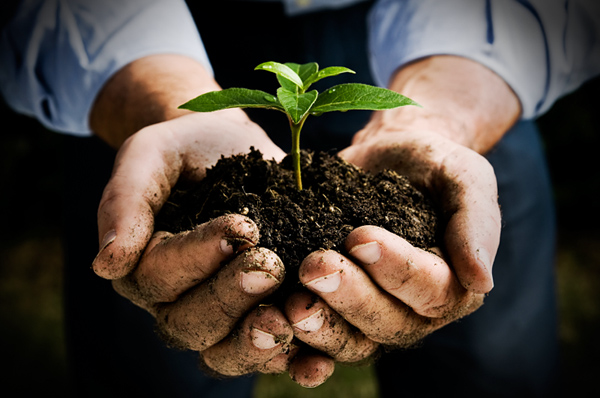